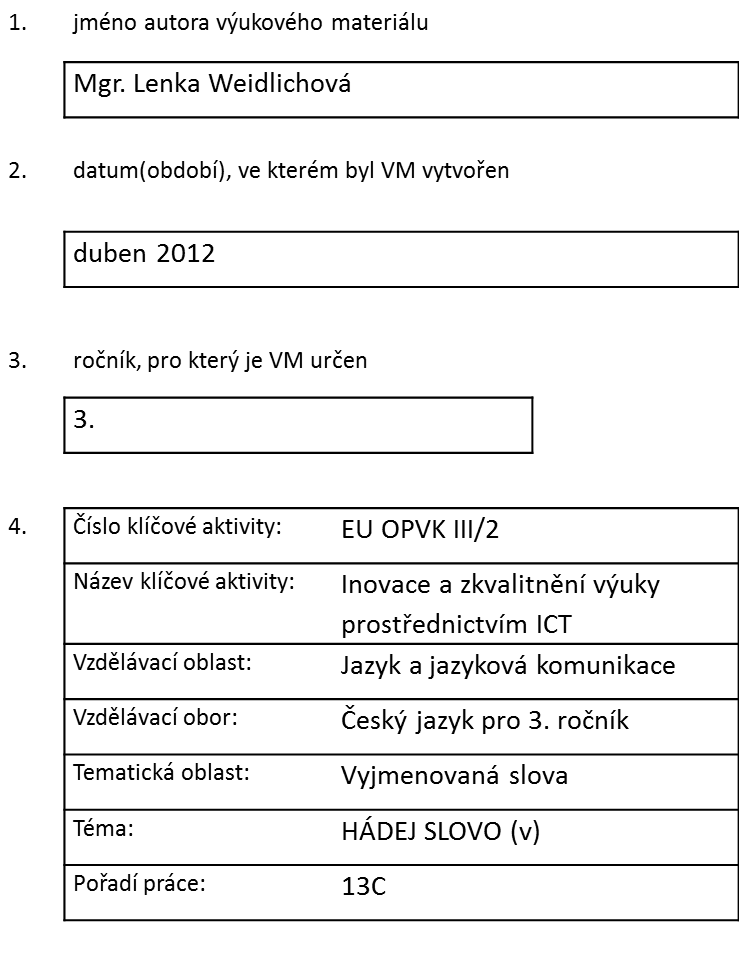 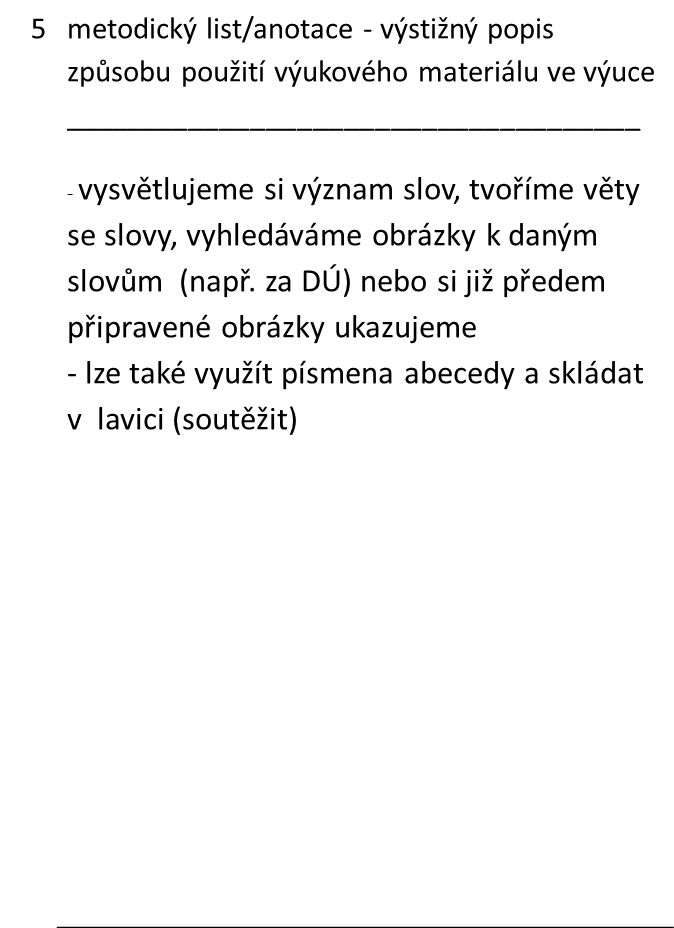 okresní město v severní části Jihomoravského kraje
leží na řece Haná
leží uprostřed Moravy
Y
Y
O
Y
Š
O
V
Y
Š
K
O
V
plemeno psa
říká se: ,,Být hubený jako … ‘‘
Y
E
Y
E
Y
Ž
E
L
Y
V
Ž
historické opevnění na  skále nad pravým břehem řeky Vltavy v Praze
čtvrť v městské části Prahy 2
váže se k němu řada pověstí
Y
Y
E
Y
E
A
Y
Š
E
A
V
Y
Š
E
H
R
A
D
největší mořská ryba
dožívají se až 118 let
mohou dosáhnout 8,5m a 1000kg
nejtěžší jedinec měl 1571kg
loví se pro jikry známé jako černý kaviár
Y
Y
A
Y
Z
A
V
Y
Z
A